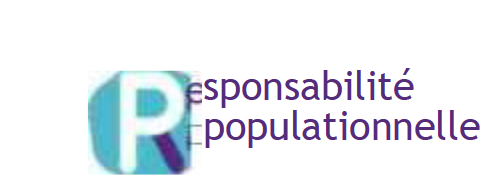 Dépistage précoce par Médecin  Diabète Type II
Définition Strate
≥ 45 ans 
(Ou ≥ 35 ans femmes si consultation préconceptionnelle )
Recherche tarte


FACTEURS DE RISQUE

Antécédents de diabète gestationnel 
Antécédents familial 1er degré de diabète
 HTA> 140/90 mmHg ou sous traitement pour hypertension  Antécédents de maladie cardiovasculaire 
Dyslipidémie traitée ou non 
	HTG > 2g/l 
	HDL cholestérolémie < 0,35g/l 
Précarité 
Sédentarité 
Prédiabète (Glycémie 1,10 et 1,25 g/l 
Schizophrénie, troubles bipolaires 
Syndrome des ovaires polykystiques
Acanthosis Nigricans 
Apnée du sommeil 
Origine géographique non caucasienne et/ou migrants → Traitement par corticoïdes au long cours 
Surpoids ou Obésité IMC>= 25 kg/m2
1 Fr de  Risque
et/ou
FindRisk >= 12
oui
Pas de dépistage diabète II
non
Prescription pour analyse glycémie
<= 1,10 g/L
Dépistage dans 3 ans
Entre 1,10 g/L et 1,25  g/L
>= 1,26 g/L
>= 2 g/L
2e dosage + HbA1C
< 1,26g/L et/ou HbA1C < 6,5 %
>= 1,26 g/L et /ou HbA1C > 6,5%
DIABETE
Conseils hygieno diététiques et dépistage annuel
Strate 1 ou +
Strate 0